IDEA Southern Louisiana
SOLA budget presentation
5/14/20
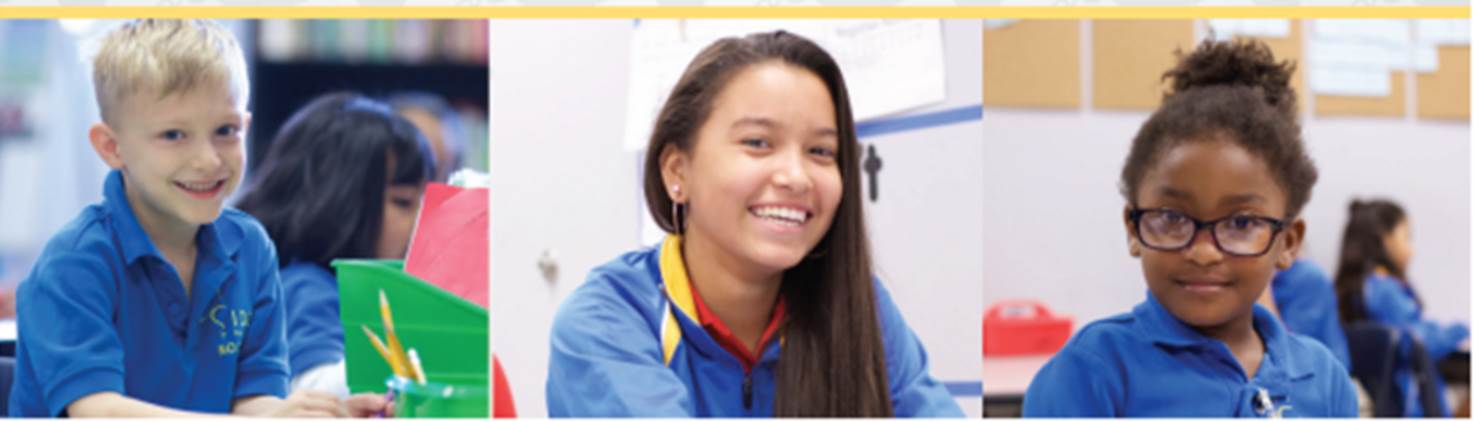 Goal of the Budget Process
To craft a budget that ensures:
All IDEA Louisiana schools on track to receive an “A” on accountability in 2020-21
On-time opening of fully enrolled campuses in Baton Rouge, New Orleans, and Jefferson Parish
Retirement of $1.5 million in debt to IPS
A budget surplus that leaves our region well positioned to withstand projected revenue shortfalls in the next 3 fiscal years
Conservative Approach to Budgeting and Financial Forecasting
The State projects that local and state revenue will decline significantly between the end of this year and next year
Estimate 4-7% reduction in overall PPR or $300-600 per student next year 
Reduced sales taxes, high unemployment, and low price of oil point to a very sluggish economy for the next 3 years
Schools have been advised to take conservative approaches to budgeting and financial forecasting – “take the worst case scenario, look at the multi-year impact, and plan your major capital expenditures, cash flow  management, fund balance spending, and supplant strategies accordingly” 
State Revenue Estimating Conference on Monday 5/11 may provide more information on how the overall state funding picture will be impacted
Forecasting Revenue in Louisiana
Goal: All IDEA Louisiana schools on track to receive an “A” on accountability in 2020-21
Ensure each core content area (and primary curriculum) have regional roles to support teachers, leaders, and schools
-- Add ELA Curriculum Support Manager (newly funded)
-- Re-assign Math Coach to Math Curriculum Support Manager
-- Redefine CM role to include 40% in-field coaching
Goal: On-time opening of fully enrolled campuses in Baton Rouge and New Orleans
Budget includes CSP funding for Baton Rouge #3 and Jefferson Parish #1
Starting with conservative approaches to each
Priority items not funded
Items not included the budget or delayed
Raises/merit increases frozen
Some co-teaching and operations positions based on anticipated enrollment growth
Reduced marketing
Reduced NIFDI
Regional positions not funded (HR Business Manager, RDIC)
Reduced principal discretionary
Reduced 2 PIRs in Baton Rouge
Key Assumptions
Projected Enrollment:
2,236 Students
1,008 Bridge
4 Sections at K-8
780 Innovation
4 Sections at K-2, 7-8
3 Sections at 3-4
2 Sections at 6
448 Oscar Dunn 
2 Sections at K-7
PIRs
3 EBTR
2 NOLA
NOLA – Pro Forma
Principal DISC - NOLA
Principal Discretionary (DISC)
Operating Expenses
Supplies for students and instructional staff
Professional development and contracted services, including substitutes through Charter Substitute Teacher Network (CSTN)
Staff and student travel
AR Zone Books
Discretionary software licenses
Student recruitment
Family & Community Engagement events
Signage
Copier lease
Facilities Expenses – if they are discretionary purchases or the facilities budget exceeds target
Staff Expenses
Teacher extra-duty
Co-teacher overtime
Front office staff overtime
Tutors 
Lunch Monitors, Recess Monitors, Bus Monitors and School Monitors
Part-time Student Recruiters
Discretionary stipends (extracurricular)
Summer School compensation
Tuition reimbursement
Off-model FTEs (funded through Principal Discretionary Budget)
Revenue - NOLA
$4,558,220 – MFP
$   300,000 – CSP Grant
$   456,502 – CNP Revenue
$     64,500 – NSNO
$    121,376 – Title 1
$    265,351 – Other (E-Rate & SBAA)
$5,542,924 – Total revenue

Conservative assumption of 97.5%
Expenses - NOLA
$1,927,430 – Salaries schools
$   415,185 – Salaries regional (Includes 2 PIRs)
$   462,052 – Transportation
$   390,559 – Maintenance 
$     15,000 – Rent
$   227,911 – Management fees (5%)
Regional Staff Assumptions
New Regional Staff Support:
Math Curriculum Manager (formerly Math Coach)
ELA Curriculum Manager
Board Budget Approval Process
May 12 (BR) and May 14 (NOLA) finance committee budget review
May 19 (BR) & May 21 (NOLA) - First formal budget presentation to the board of directors (notice of meeting published in the paper at least 10 days prior to the meeting)
Budget available for public inspection on website after each meeting
June 9 (NOLA) and June 14 (BR) budget approval by board of directors